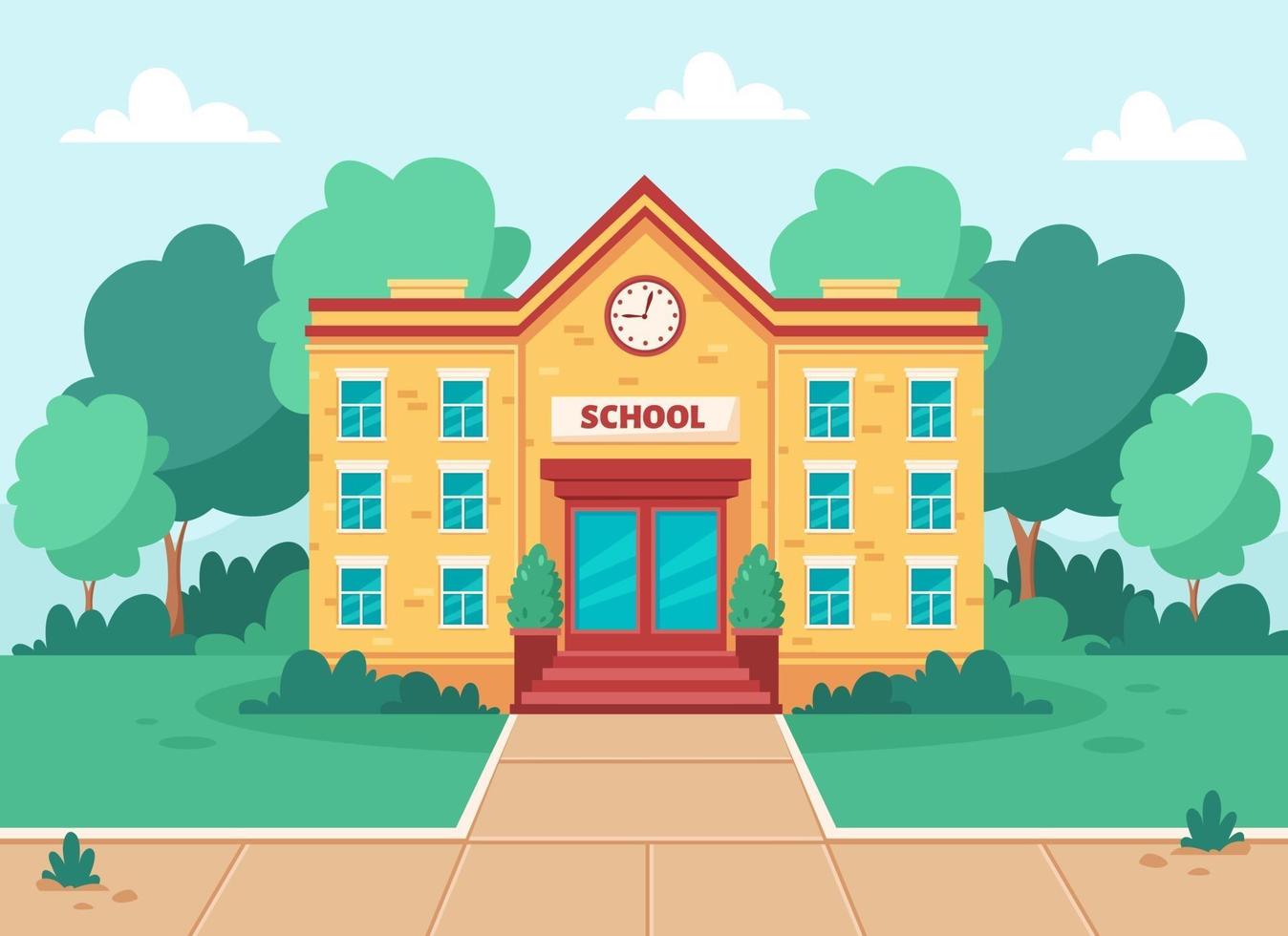 Дидактическая игра для детей 5-7 лет
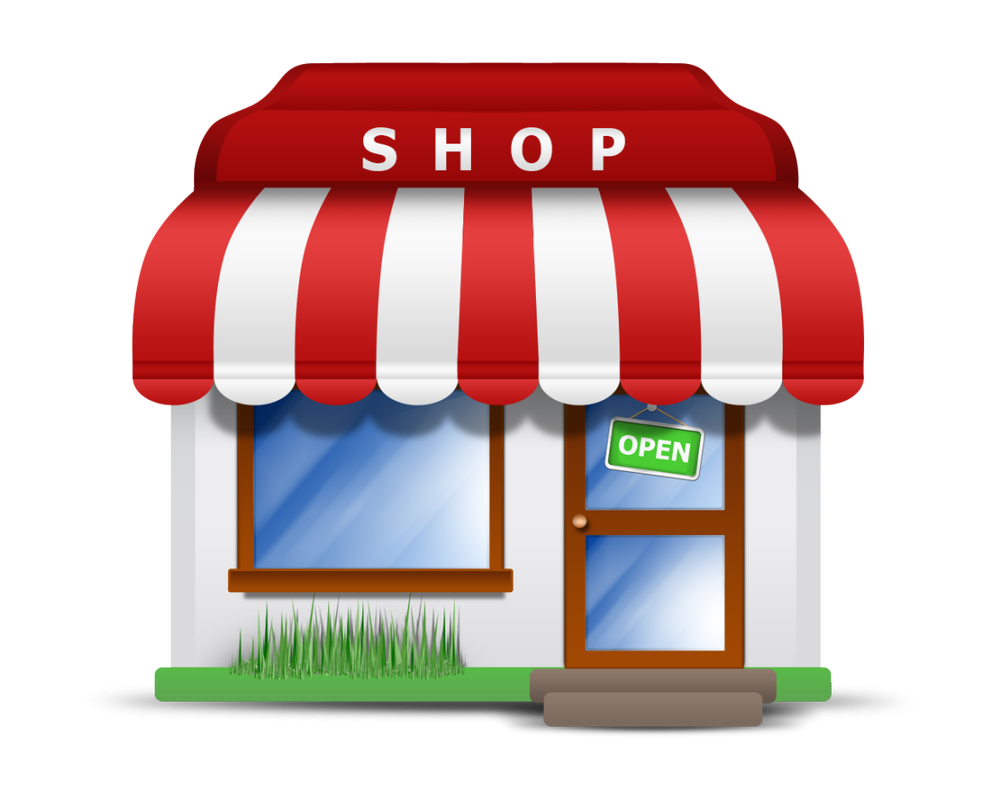 Что где продается
ОТКРЫТО
Автор: Клоченко Галина Павловна МДОАУ «Детский сад № 102»
ИГРА НА ЛИПУЧКАХ
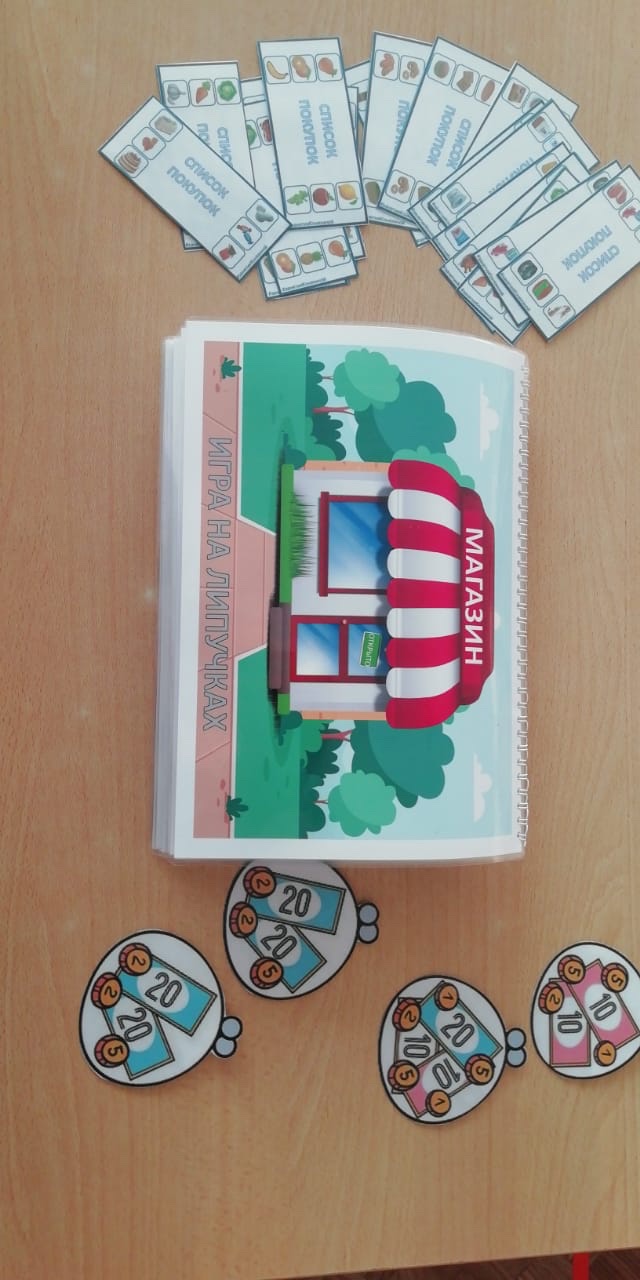 Что где продается
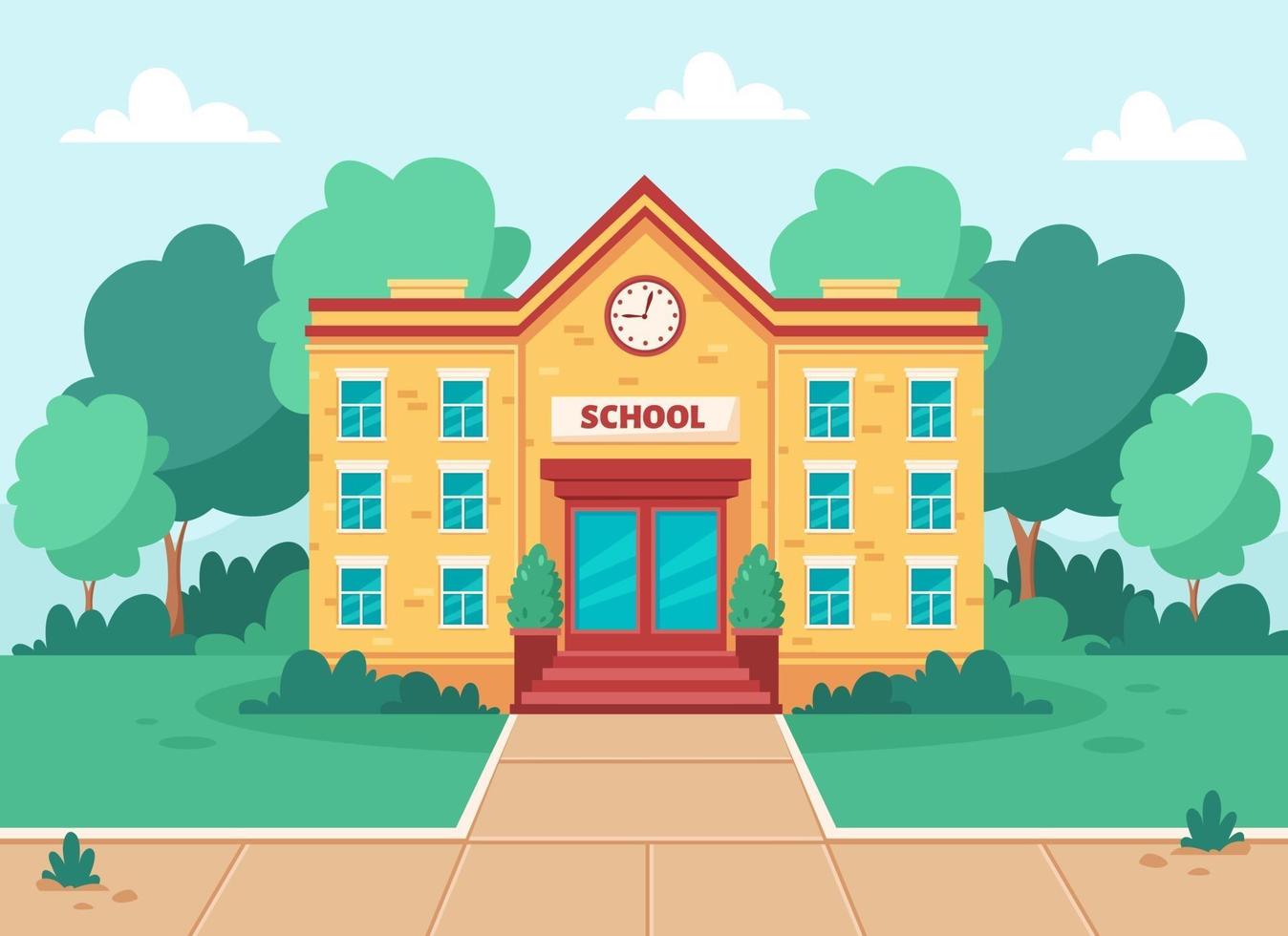 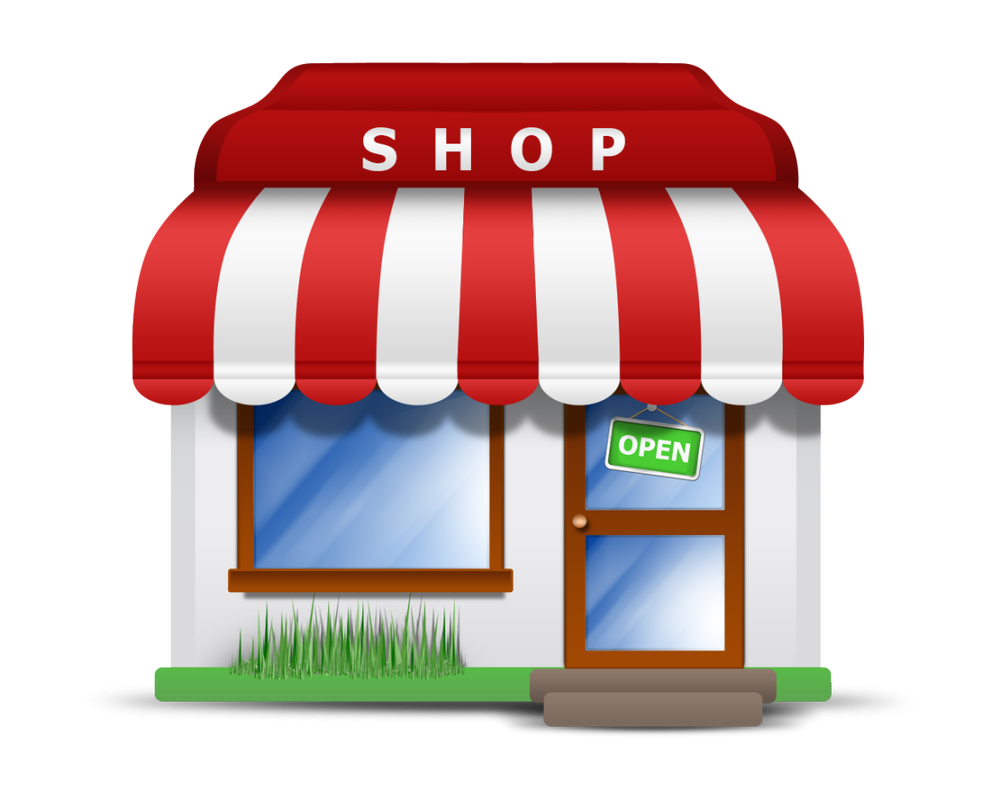 ОВОЩИ-ФРУКТЫ
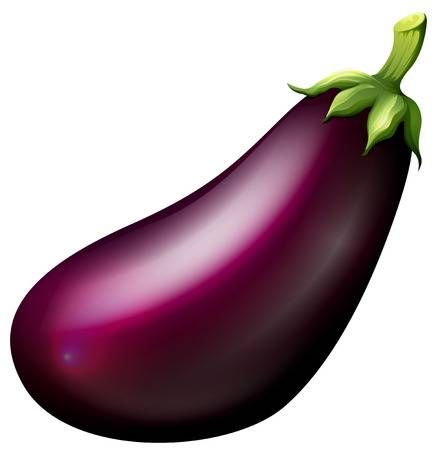 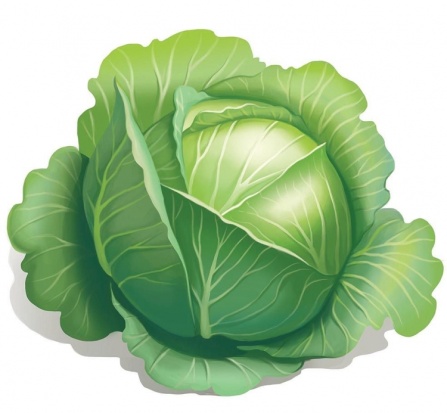 ОТКРЫТО
10
5
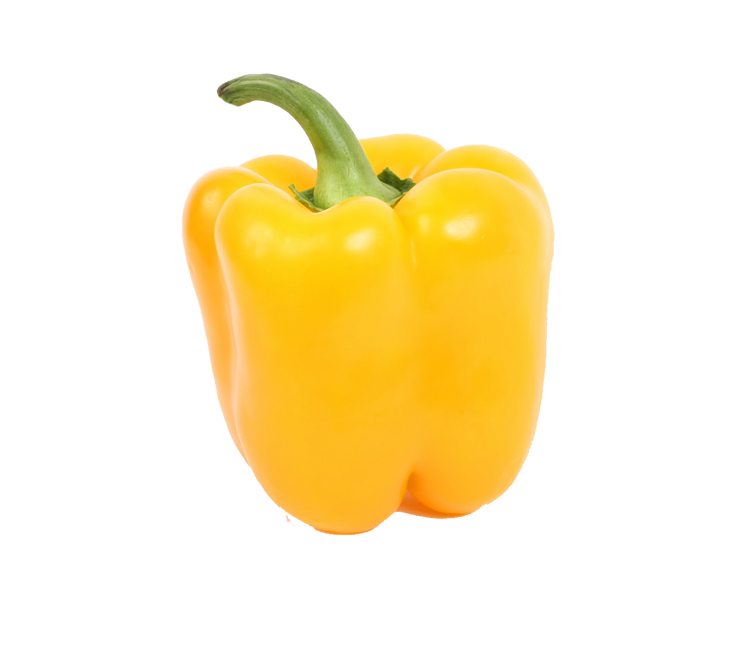 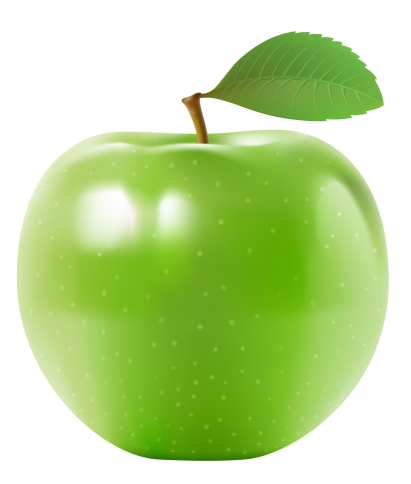 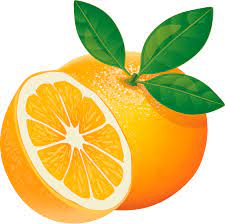 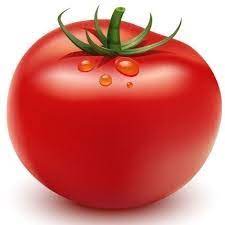 25
15
4
6
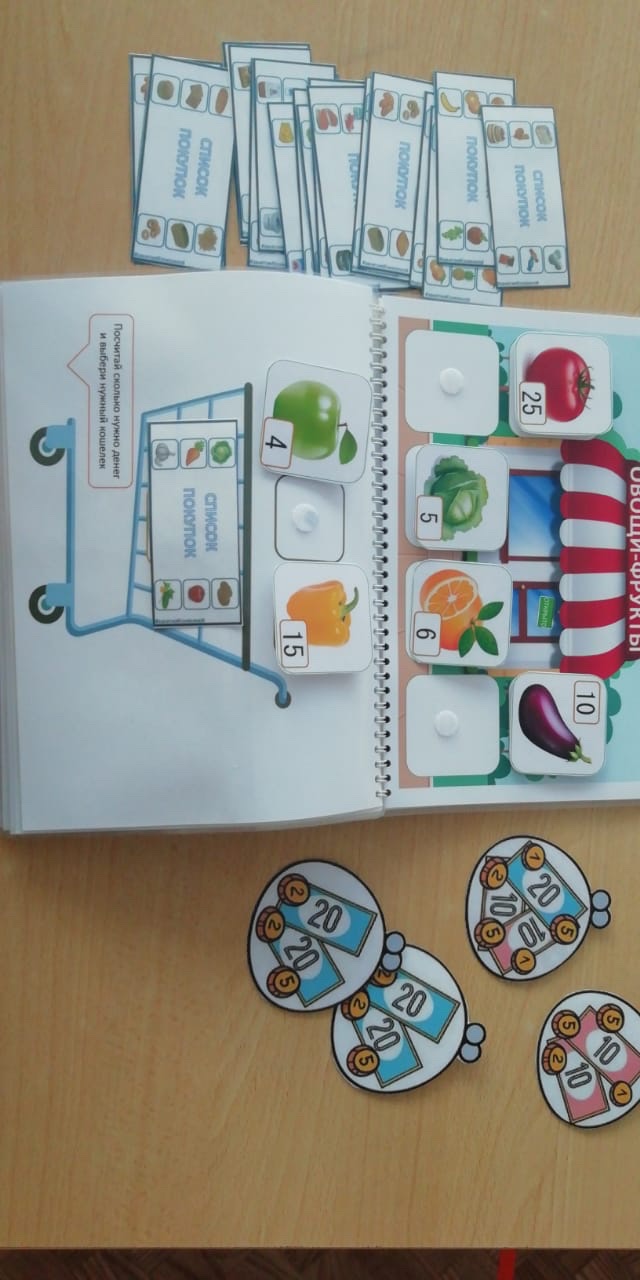 Выбери кошелек которым ты можешь заплатить за покупку
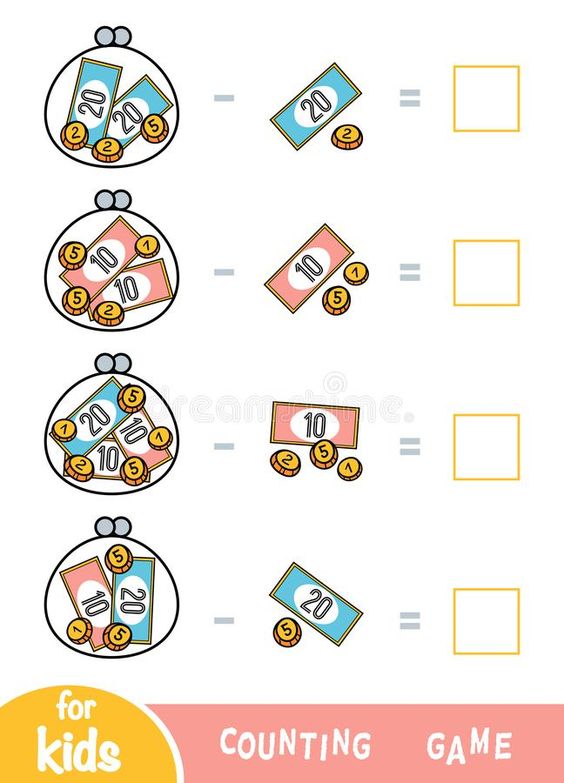 Выбери список покупок
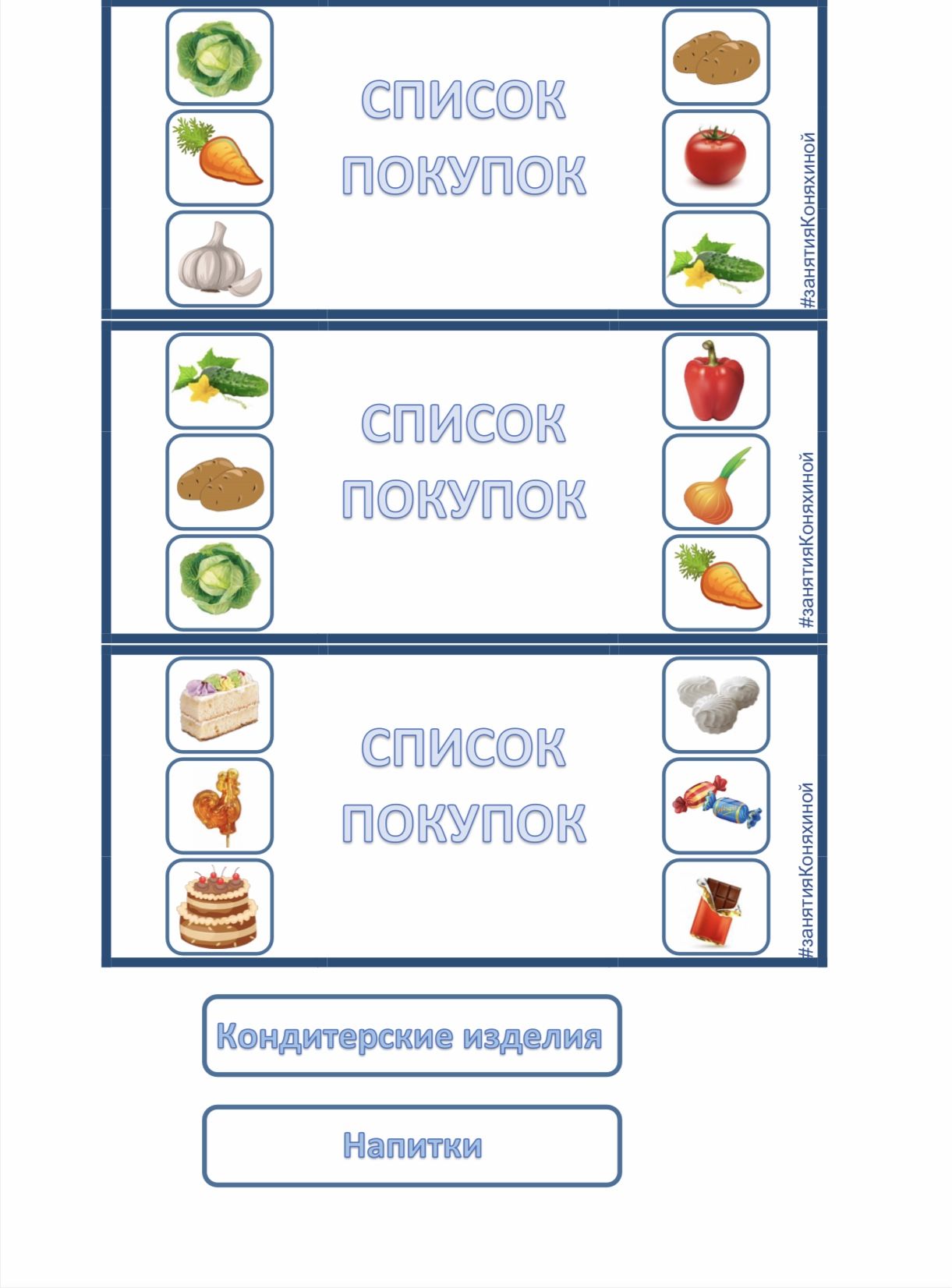 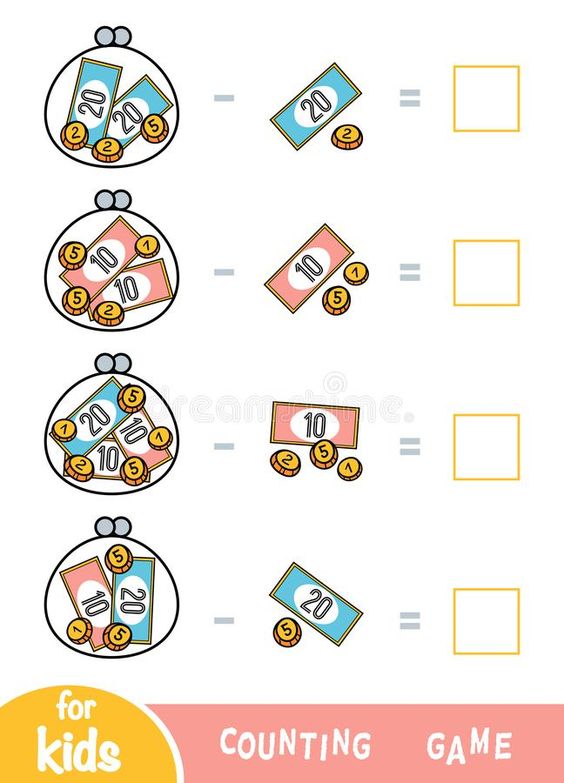 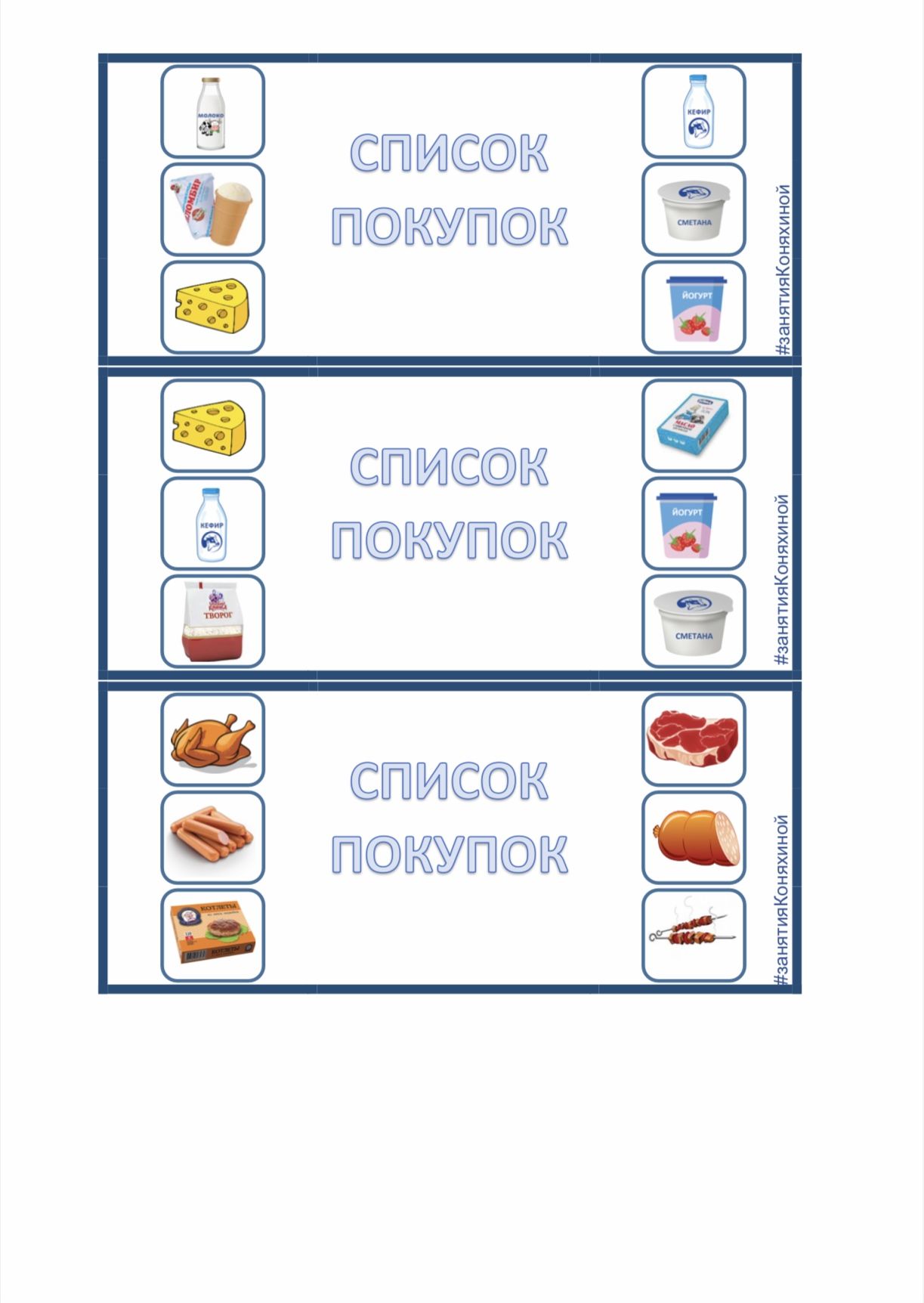 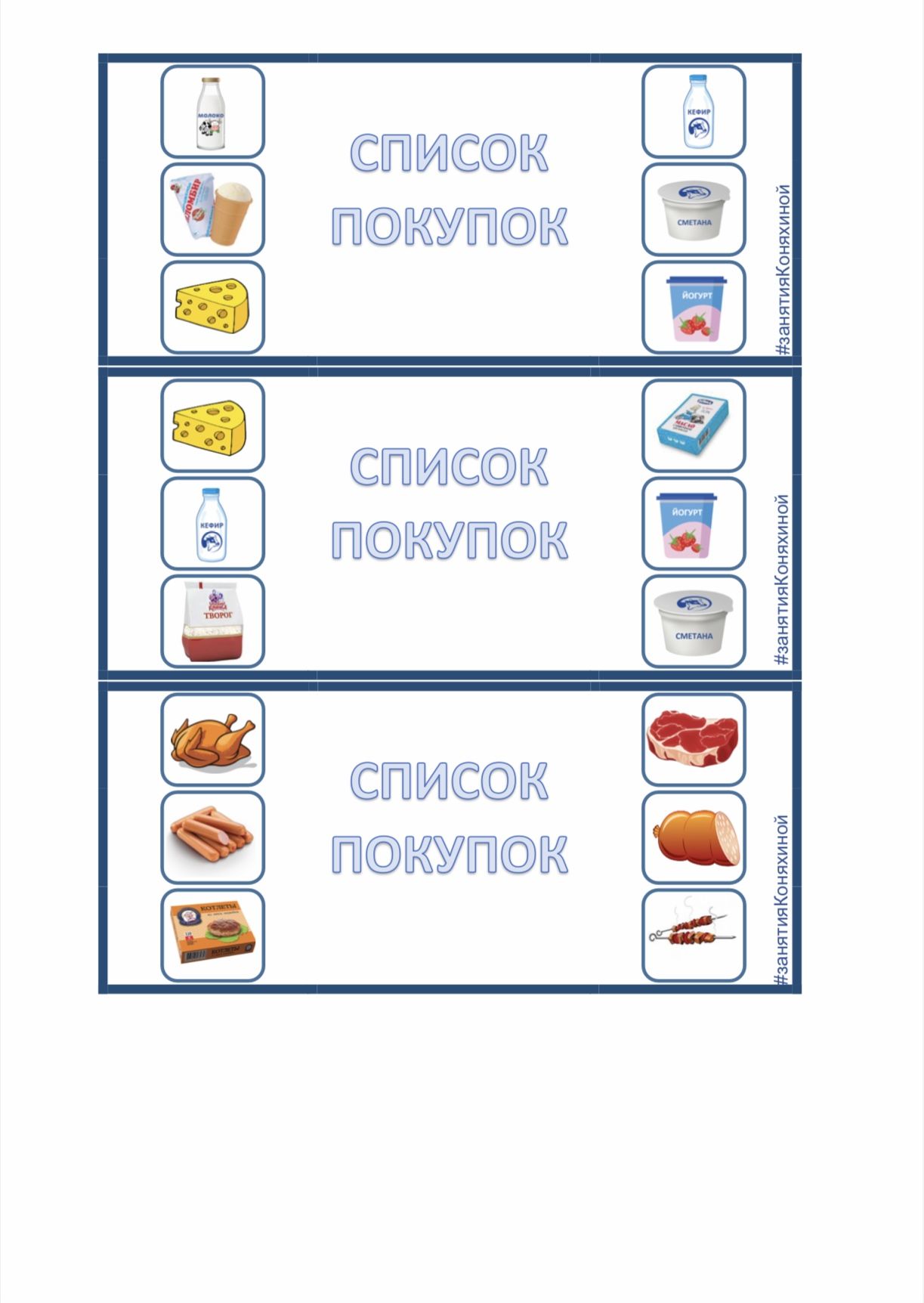 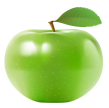 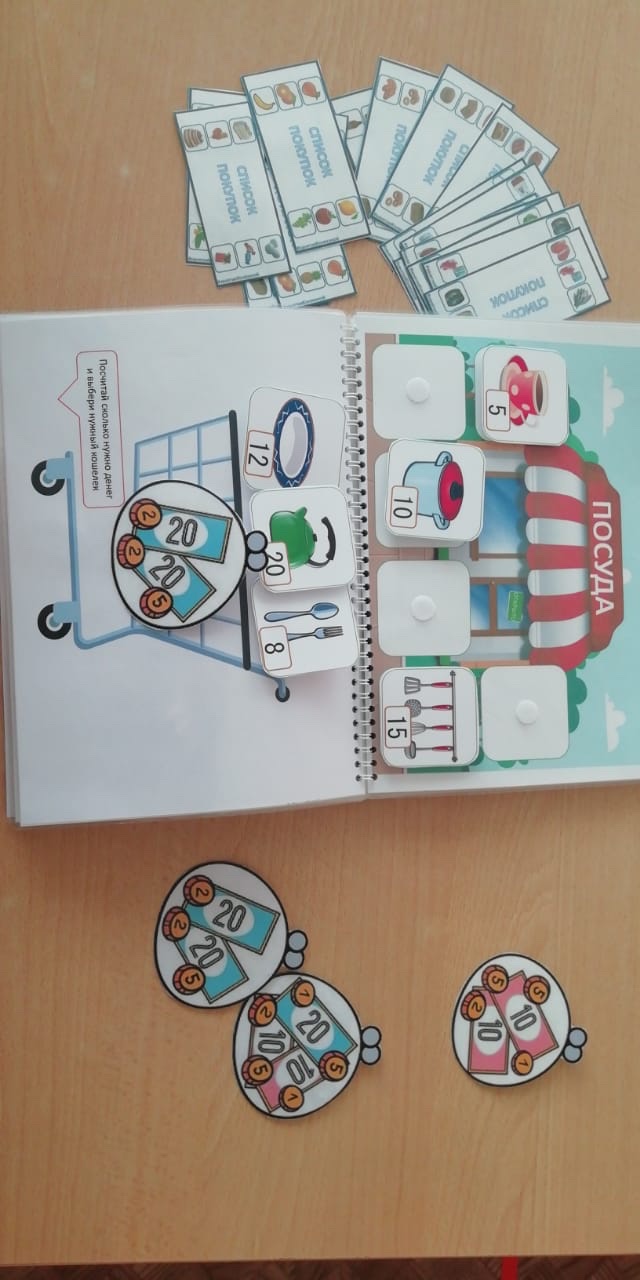 Выбери кошелек посчитай сколько денег  и сделаю свою покупку.
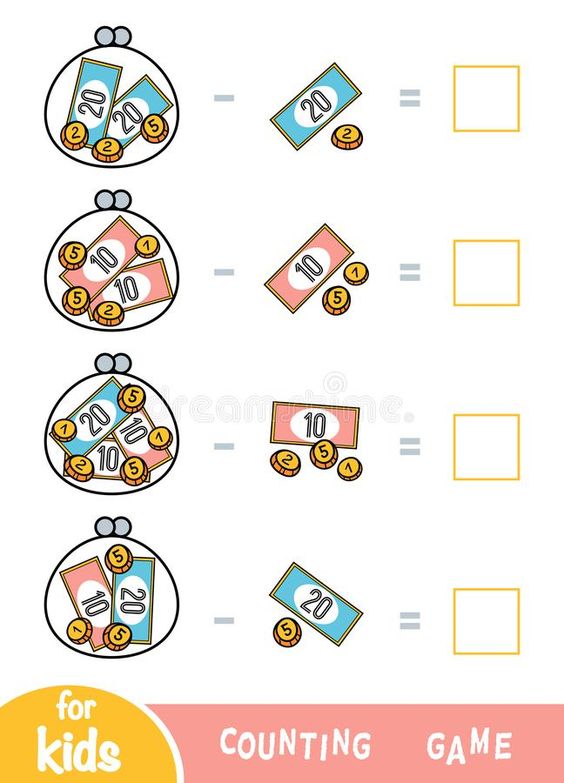 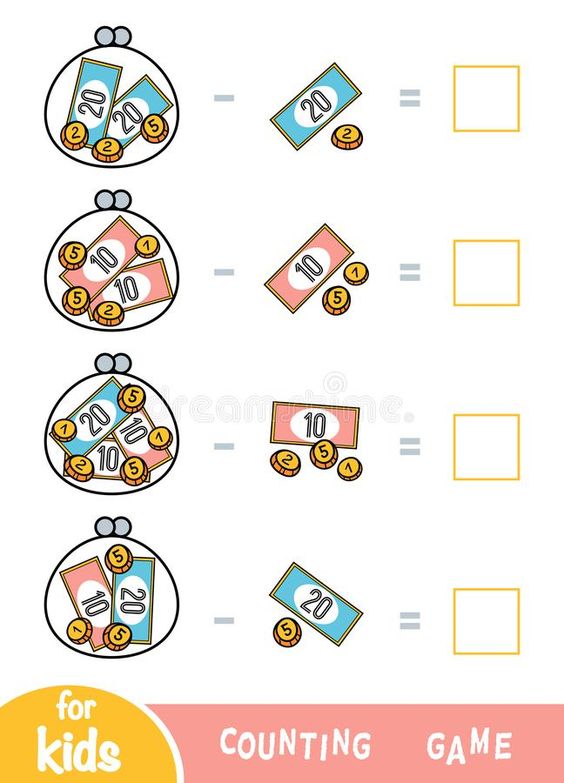 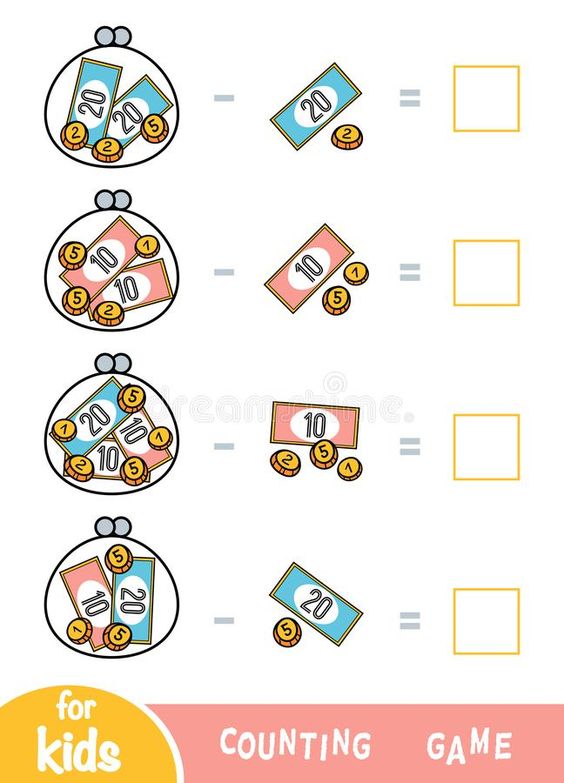 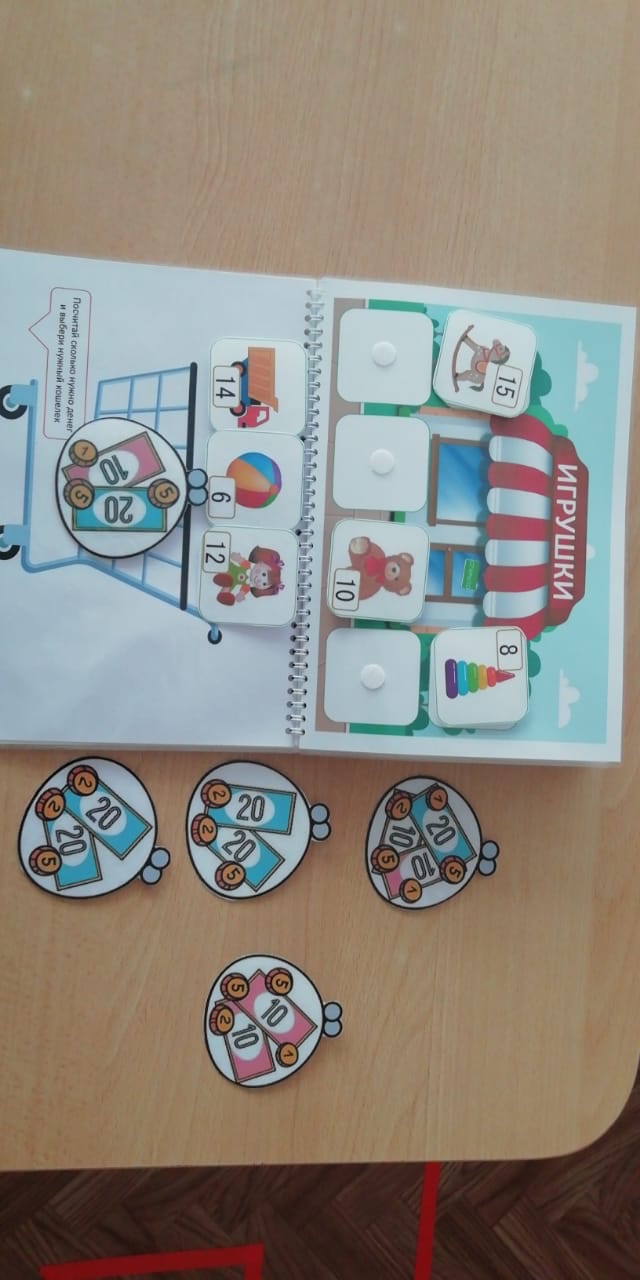 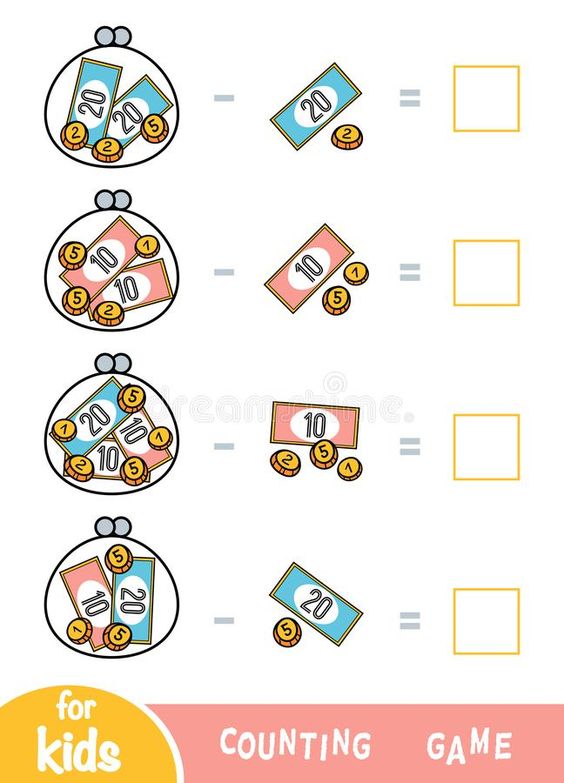 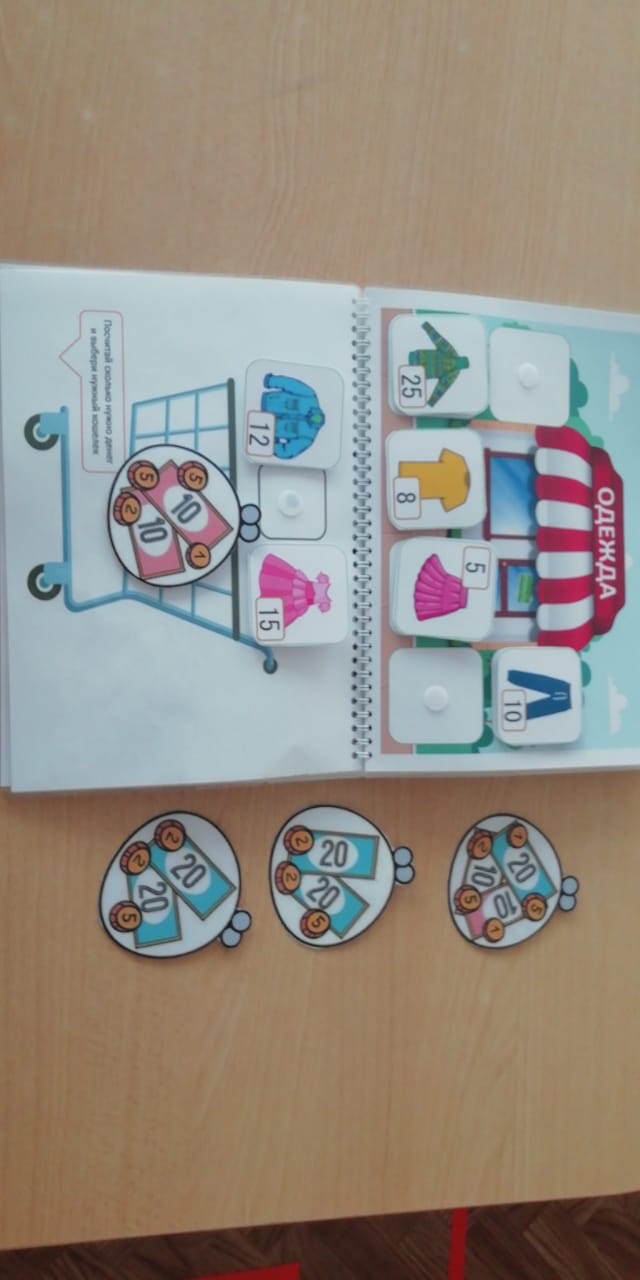